www.Padasalai.Net
Alpha Matric Higher Secondary School
PUDUCHERRY
AUDIO VISUAL SMART CLASS PROGRAM
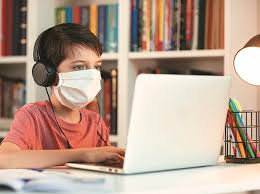 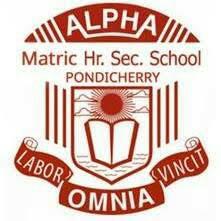 2020
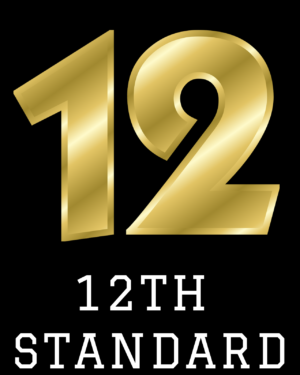 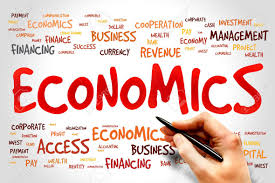 LESSON 11
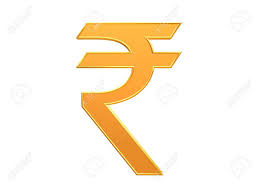 LESSON 11
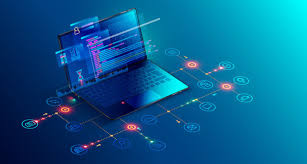 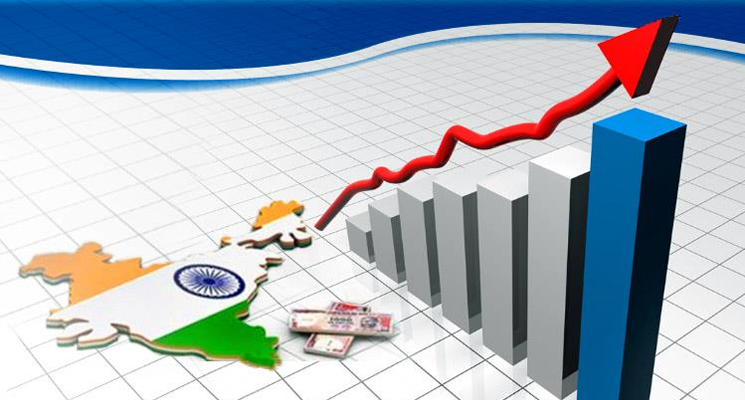 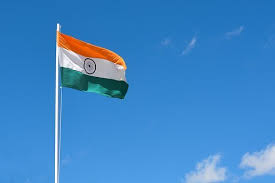 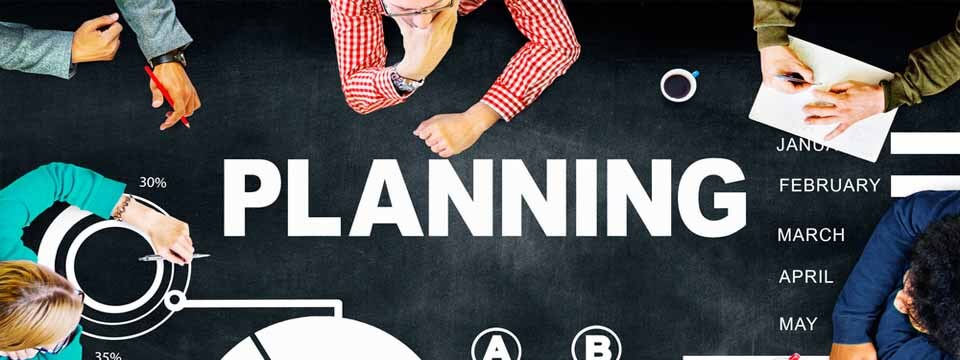 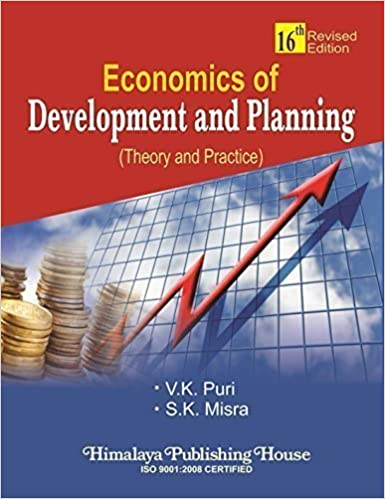 A good plan may fail due to faulty implementation. But a faulty plan cannot succeed through good implementation.
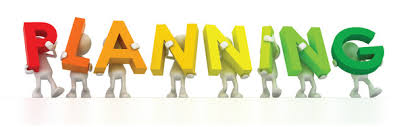 “Plan Your work for today and everyday, then work your plan”

 	- Margaret Thatcher
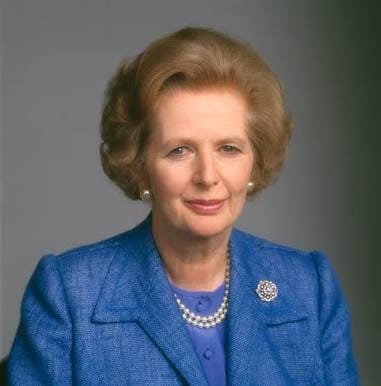 She was a states woman who served as a Prime Minister of United Kingdom from 1979 to 1990.
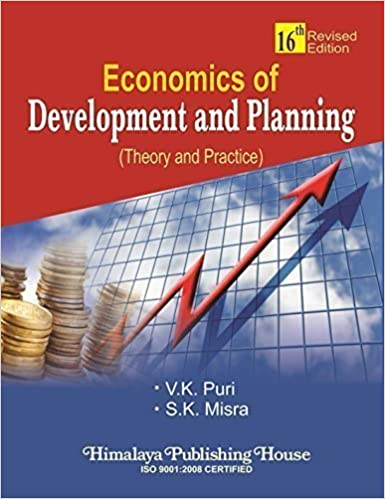 LEARNING OBJECTIVES
To understand the process, features and determinants of economic development.
To study the case for and against planning and to 	compare the various types of planning.
To describe the functions of NITI Aayog.
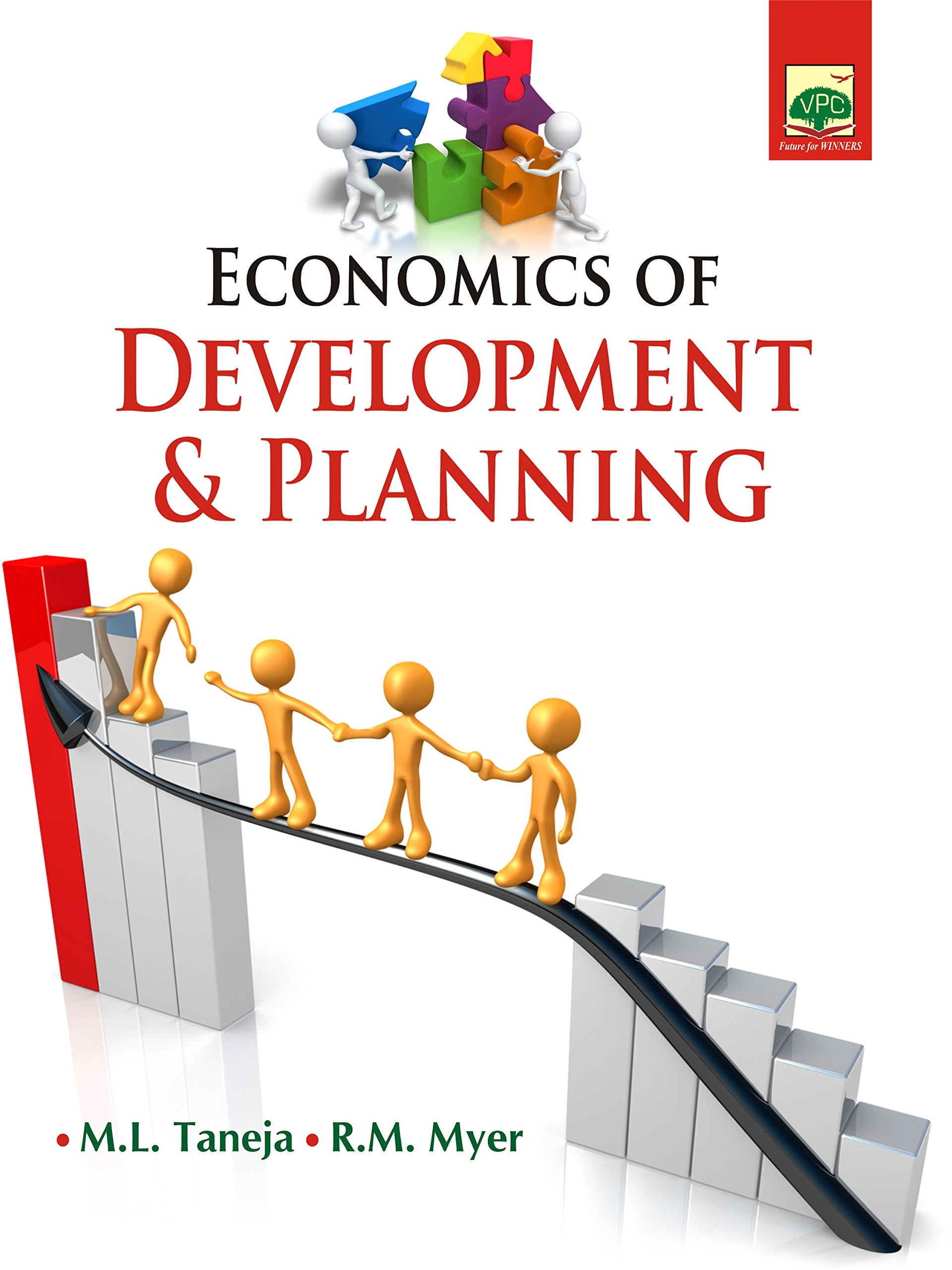 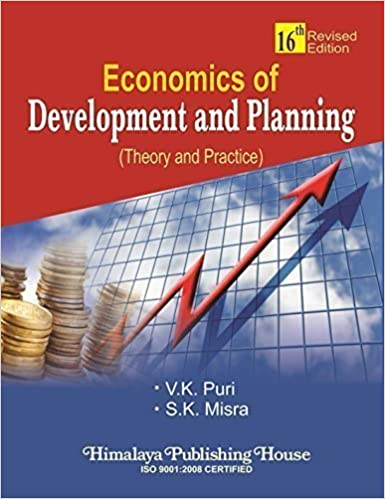 MEANING OF DEVELOPMENT AND UNDERDEVELOPMENT
The concept “development” refers to the structural changes towards betterment.
Until II world war, interest was rarely shown on the problems of the present day third world countries. 
After II world war economist started devoting their attention towards analyzing the problems of underdeveloped countries. 
The under Developed countries were once the colonies of England and other European Countries. 
After becoming free, there was an awakening to march towards economic development.
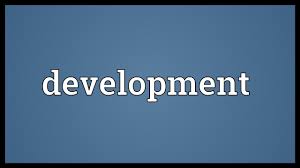 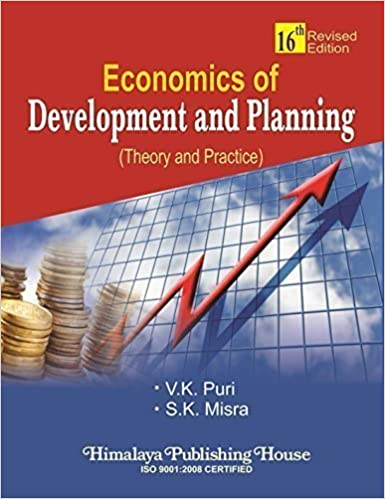 APPROACHES TO ECONOMIC DEVELOPMENT
Traditional approach 
New welfare oriented approach
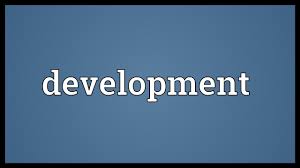 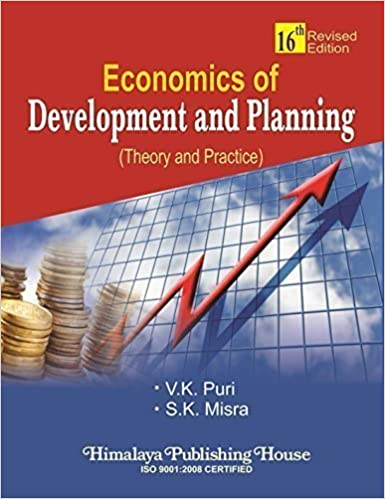 TRADITIONAL  APPROACH
It defines development strictly in economic terms.
GNP increase  is accompanied by 
		1)  Decline in agriculture and employment 
		2)  Increase  in manufacturing and service. 
 Emphasizes on the importance of industrialization. 
Growth in GNP per capita – trickle down to people at the bottom.
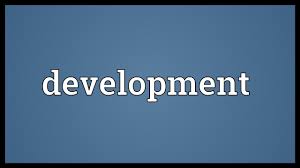 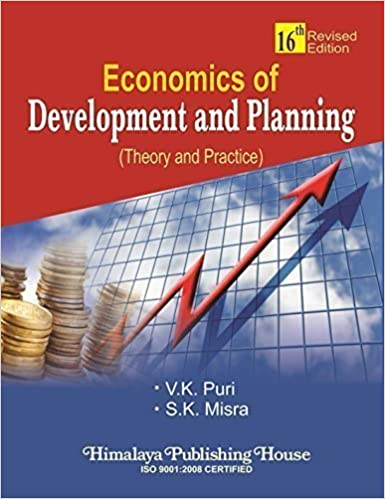 NEW WELFARE ORIENTED APPROACH
In 1970’s economic development was redefined in terms of reduction of poverty, inequality and unemployment with in the context of growing  economy.

Michael P Todaro,	
		“Development must, therefore, be conceived as a 	multidimensional process involving major changes in 	social 	structures, popular attitudes and national institutions as 	well as the acceleration of growth, the 	reduction of 	inequality and the eradication of absolute poverty”
Slogan – ‘Redistribution with growth
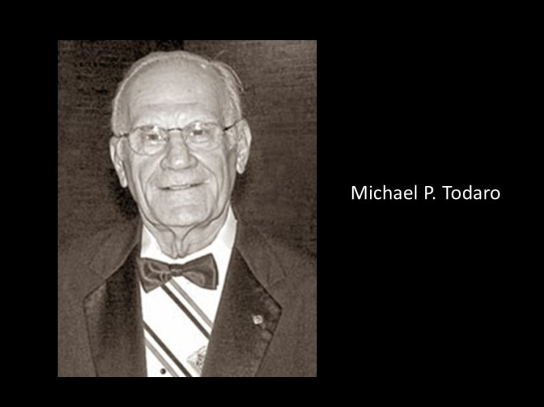 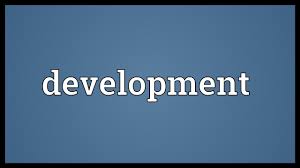 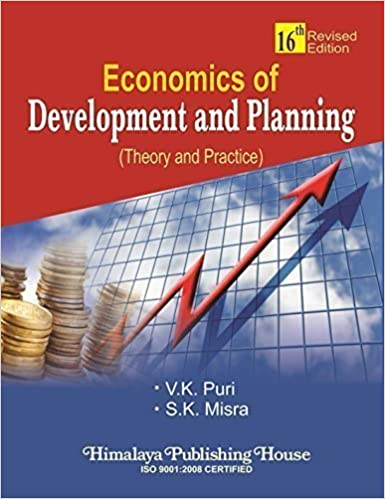 UNDER DEVELOPMENT
UDC’s  are Characterized  By 
Agriculture 
Low per capita income
Wide spread poverty 
Inequality in distribution of income and wealth 
Over population 
Low rate of capital formation.
High rate of unemployment
Technological backwardness
Dualism
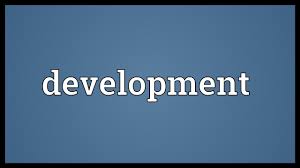 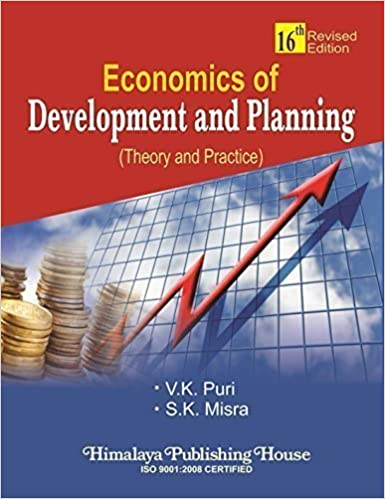 UNDERDEVELOPMENT MEANING
Underdevelopment refers to the low level of development characterized by 
Low per capita income
Wide spread poverty 
Lower level of literacy
Low life expectancy 
Under utilization of resources. 
Underdeveloped economy fails to provide acceptable levels of living to a large fraction of its population, thus resulting  into misery.
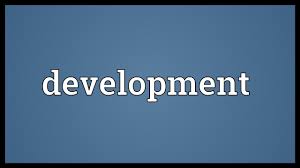 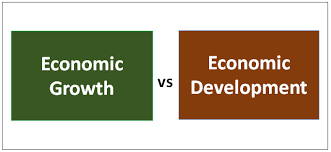 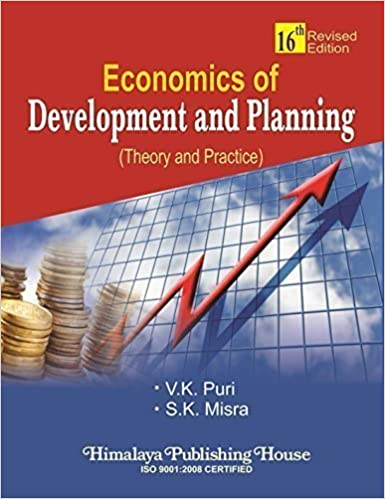 ECONOMIC GROWTH   VS  ECONOMIC DEVELOPMENT
Economic Growth 
			It is an increase in the capacity of an economy to  produce goods and services compared from one period of time to another. It can be measured in real terms. 
Economic Development 
			It is the growth of the standard of living  of a nations people from a low income economy to a high income economy.
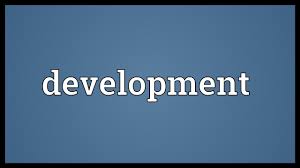 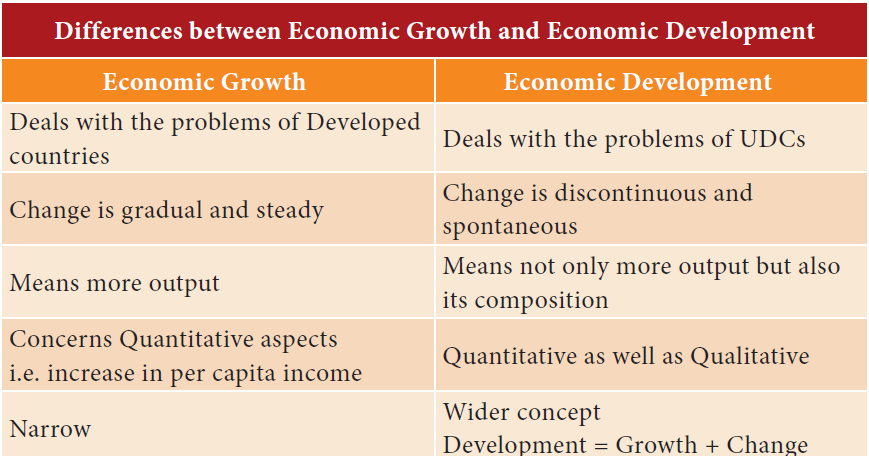 MEASUREMENT OF ECONOMIC DEVELOPMENT
It is measured on the basis of 4 Criteria.
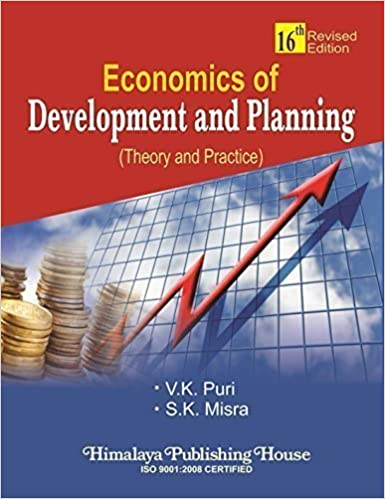 Determinants of Economic Development
Economic Development depends on following factors
Economic
Social
Political
Religious
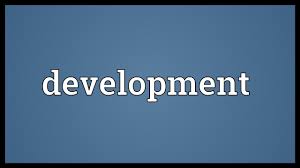 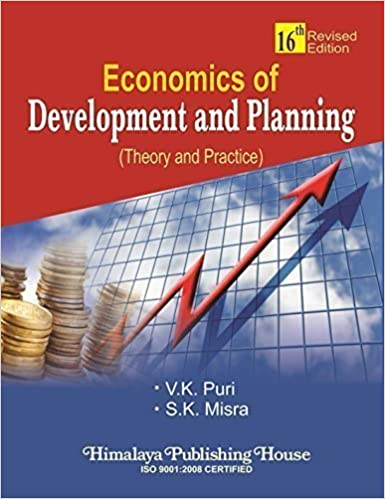 ECONOMIC  FACTORS
Natural Resource
Capital Formation
Size of the Market
Structural change 
Financial System
Marketable surplus 
Foreign Trade
Economic System
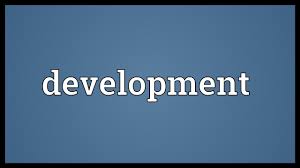 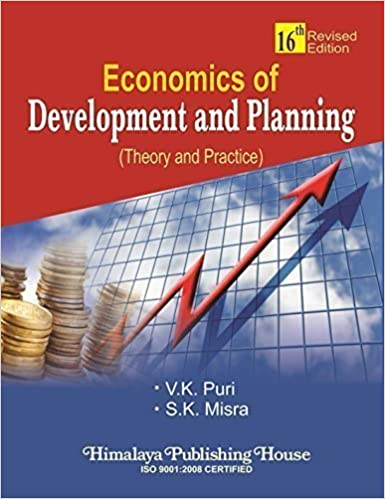 NON  ECONOMIC  FACTORS
Human Resources
Technical Know-how
Political Freedom
Social Orgnization
Corruption free administration 
Desire for development
Moral, ethical and social values
Casino Capitalism 
Patrimonial Capitalism
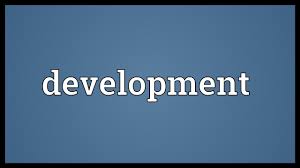 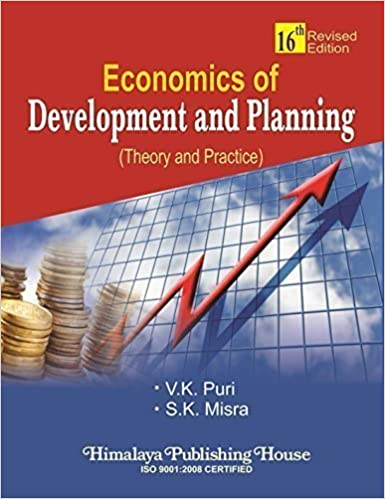 VICIOUS  CIRCLE  OF  POVERTY
There are circular relationships known as the ‘Vicious circle of poverty’  that perpetuate the low level of development in less developed countries. 
Nurkse Explains 
	“It implies a circular constellation of forces tending to act and react upon one another in such poverty. For example a poor man may not have enough to eat, being underfed, his health may be weak, being physically weak, his working capacity is low which means that he is  poor, which in turn means that he will not have enough to eat and so on. A situation of this sort relating to a country as a whole can be poor because the country is poor”.
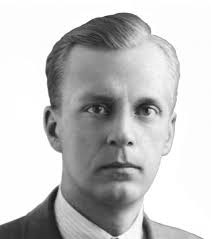 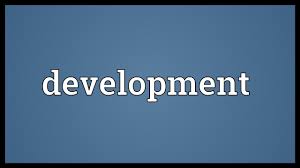 The vicious circle of poverty operates both on the demand side and the supply side.
ON  THE  SUPPLY  SIDE
ON  THE  DEMAND  SIDE
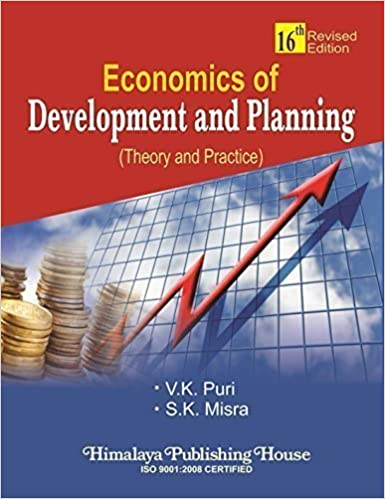 Breaking  the vicious  circle  of  poverty
Supply Side  - associated with low rate of saving and   investment 
UDC	       -  rate of investment and capital formation stepped up 		          without reduction in consumption (Marginal rate of 		          savings is to be  greater than average rate of savings)
Nurkse Suggested
		“If investment is made in several industries simultaneously the workers employed in various industries will become consumers of each other’s products and will create demand for one another. The balanced growth (i.e) simultaneous investment in large number of industries creates mutual demand”  Thus the vicious circle of poverty operating on the demand side of capital formation can be broken.
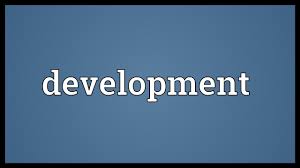 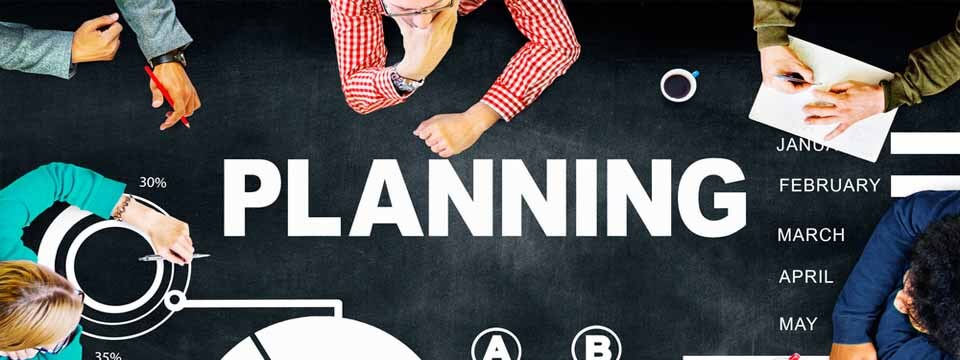 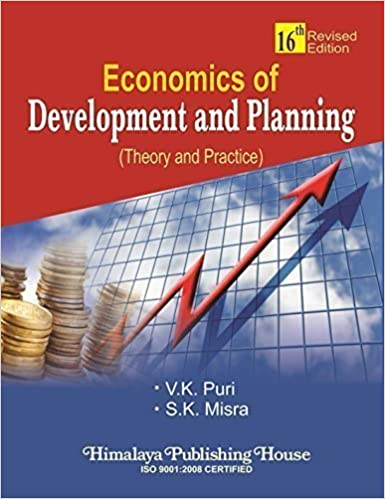 DEFINITIONS
“Economic planning is “ collective control or suppression of private activities of  production and exchange”
			
			-  Robbins	

“Economic planning in the widest sense is the deliberate direction by person in charge of large resources of economic activity towards chosen ends”
				
			- Dalton
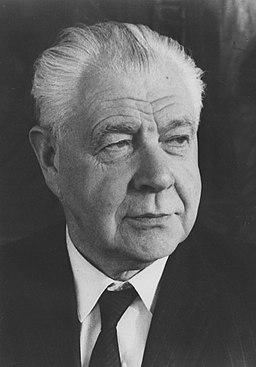 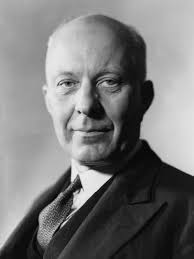 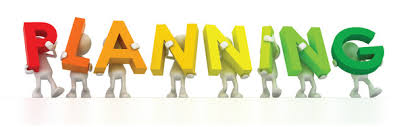 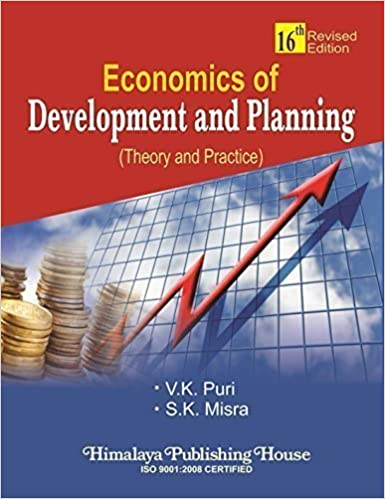 ECONOMIC PLANNING IN INDIA
The current thinking of economic planning is fairly  new  somewhat rooted in Marxist  socialism.
 In the 20th century intellectuals, theorists, thinkers from  Europe put forward the idea of state  involvement  to stop  capitalism and the inequality of society.
 Soviet union adopted planning in 1928 that enabled the  country to turn into an industrial superpower
 After independence in 1948, a declaration of industrial       policy was announced. The policy suggested the  creation of a national planning commission and the  elaboration of the policy of a mixed economic system.
 Planning commission started in March 15, 1950 and the plan  era began on April 1st 1951 (First five year plan (1951 – 56)
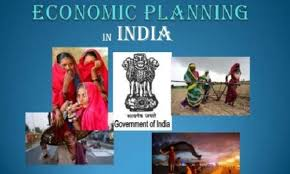 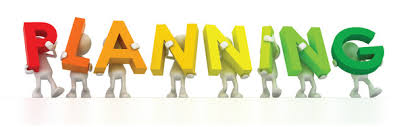 EVOLUTION OF PLANNING IN INDIA
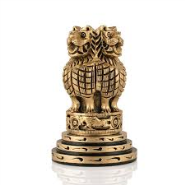 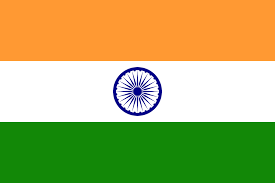 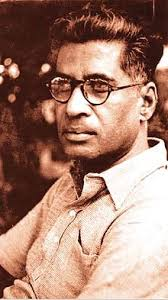 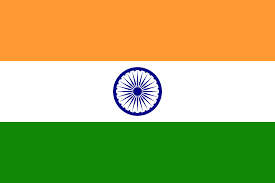 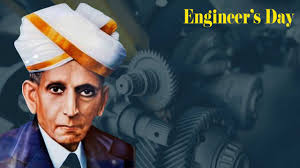 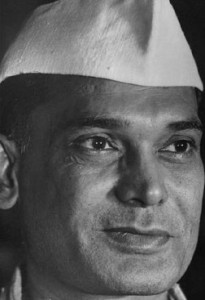 SIR.M.VISHVESWARAYA
M.N.ROY
J.P.NARAYANAN
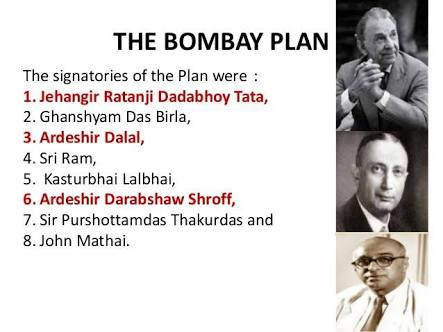 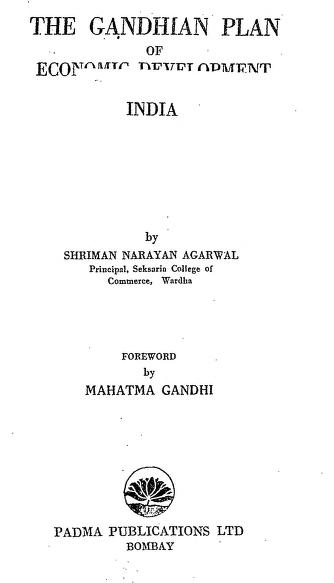 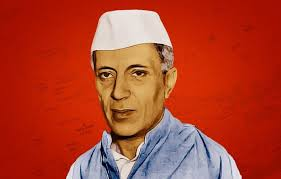 JAWAHARLAL NEHRU
GANDHIAN PLAN
BOMBAY PLAN
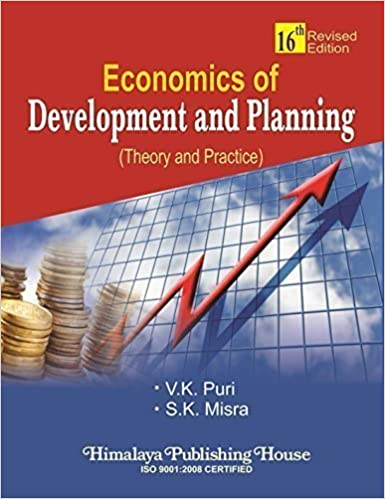 CASE  OF  PLANNING
The Economic Planning is justified on the following grounds.
To accelerate and strengthen market mechanism. 
To remove unemployment.
To achieve balanced development.
	1) Development of Agriculture and Industrial sectors.
	2) Development of Infrastructure.
	3)  Development of Money and capital Markets.
To remove poverty and inequalities.
ARTHUR LEWIS SAYS
 “Planning is more necessary in backward countries 
to devise ways and means and to make  concerted efforts
 to raise national income”
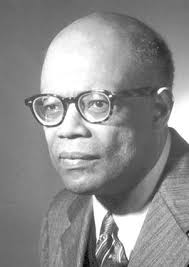 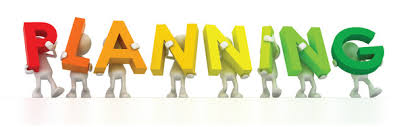 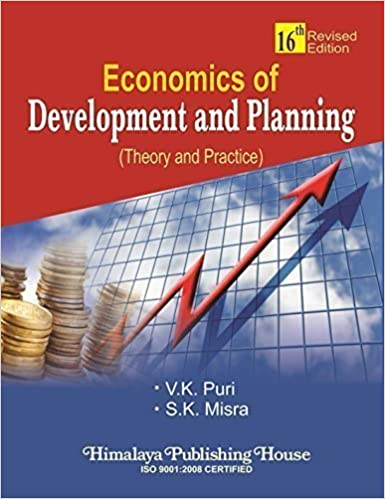 CASE  AGAINST  PLANNING
*	The prime goals of economic planning are
		*  Stabilzation in Developed Countries.
		*  Growth in Less Developed Countries.
*	The arguments against planning are
		*  Loss of freedom.
		*  Elimination of Initiative.
		*  High cost of  Management.
		*  Difficulty in advance calculations.
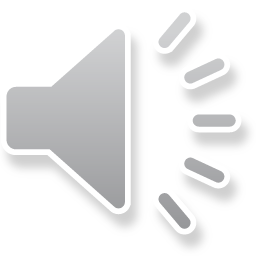 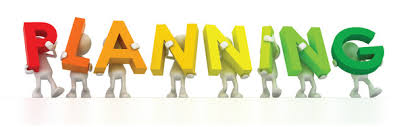 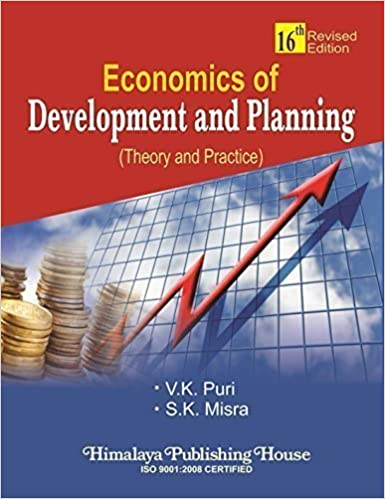 TYPES OF PLANNING
Democratic Vs Totalitarian 
Direction Vs Inducement.
Short , Medium and Long term
Functional Vs Structural
Centralised Vs Decentralised 
Indicative Vs Imperative
Financial Vs Physical
Comprehensive Vs Partial
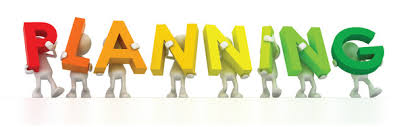 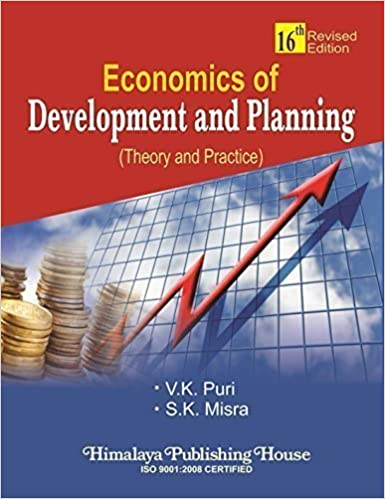 Democratic Vs Totalitarian
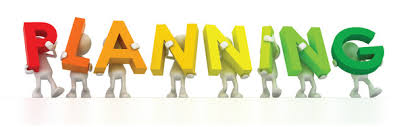 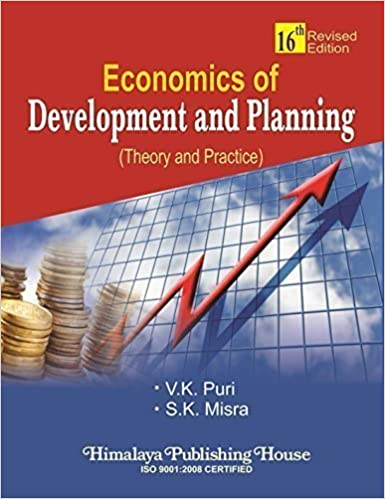 Centralised Vs Decentralised
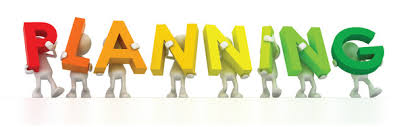 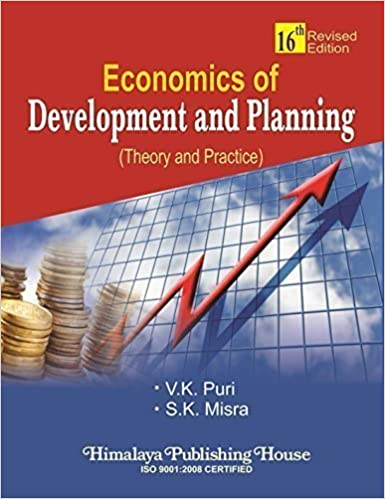 Direction Vs Inducement
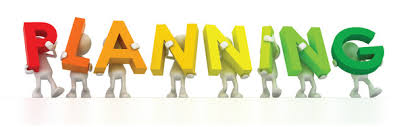 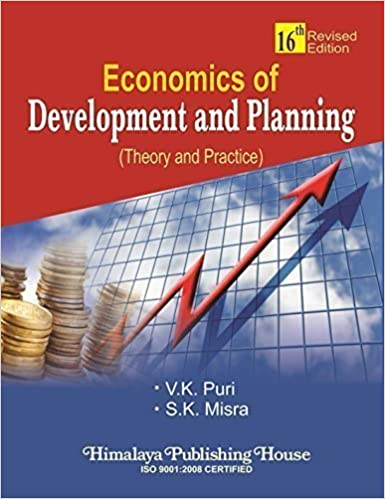 Indicative Vs Imperative
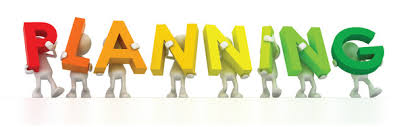 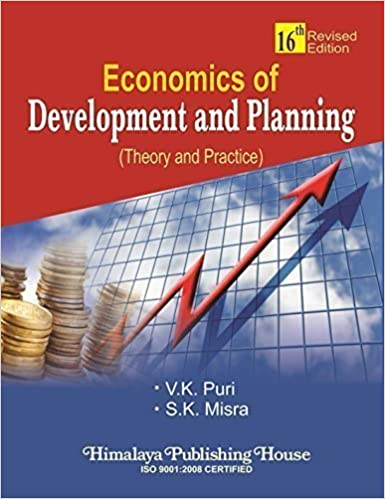 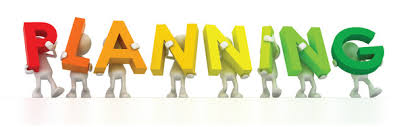 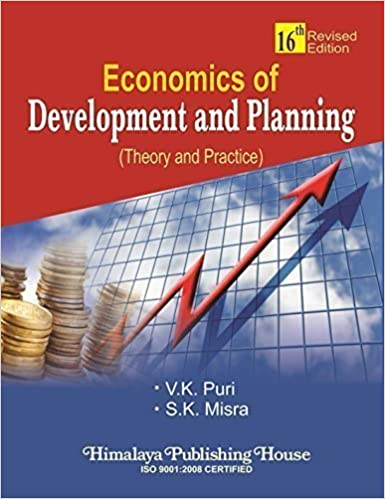 Financial Vs Physical
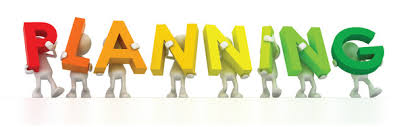 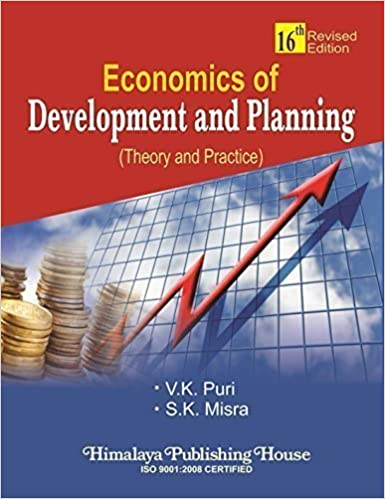 Functional Vs Structural
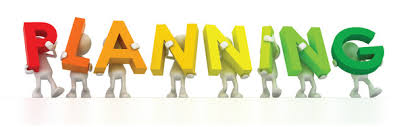 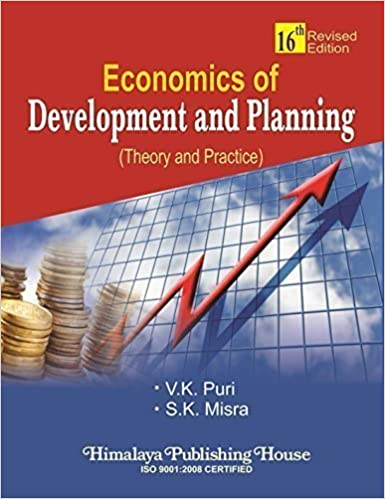 Comprehensive Vs Partial
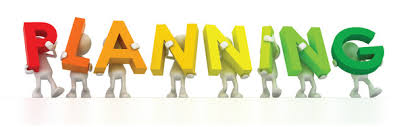 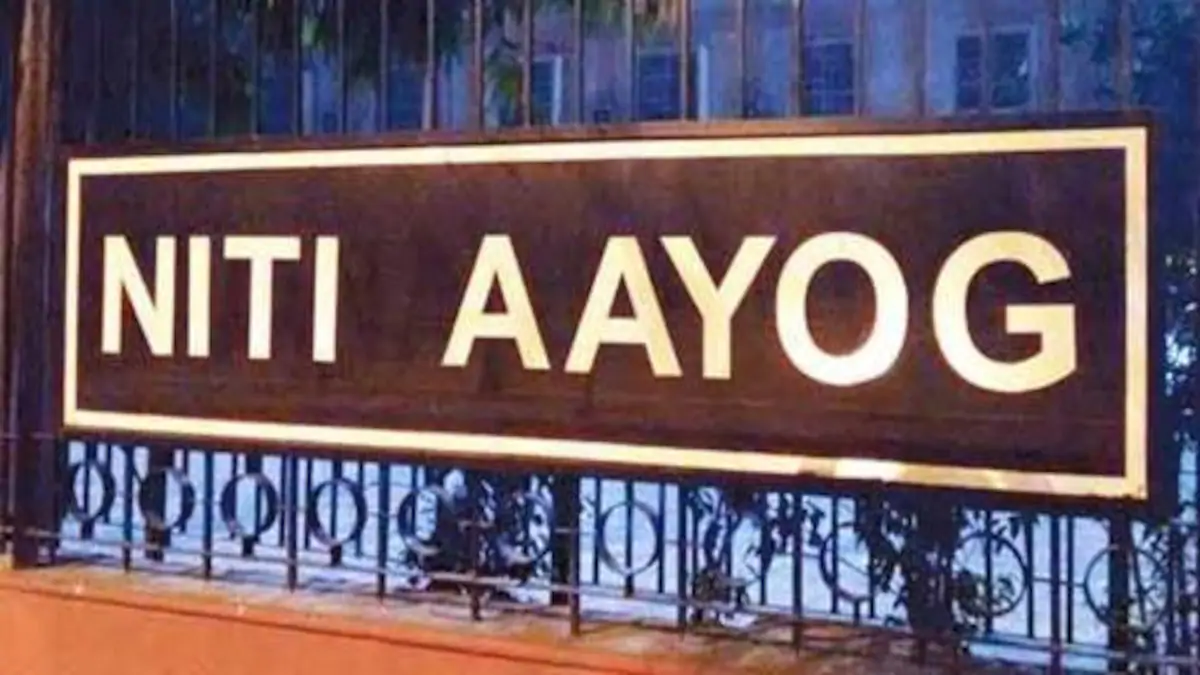 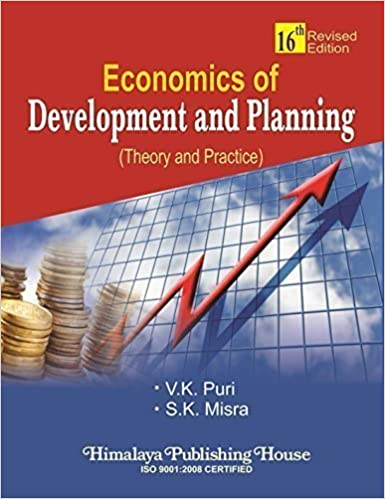 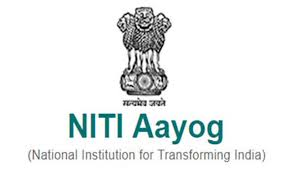 NITI Aayog (National Institution for Transforming India)
It was formed on January 1 - 2015 through a Union Cabinet resolution. 
It is a policy think tank of the  Government of India.
It replaced the planning commission from 13th August 2014. 
The Prime Minister is the Chairperson and the Union Ministers will be Ex Officio members.
The Vice Chairman is the functional head. The Vice Chairman was Arvind Panangariya
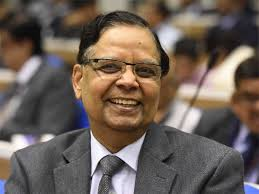 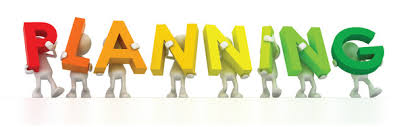 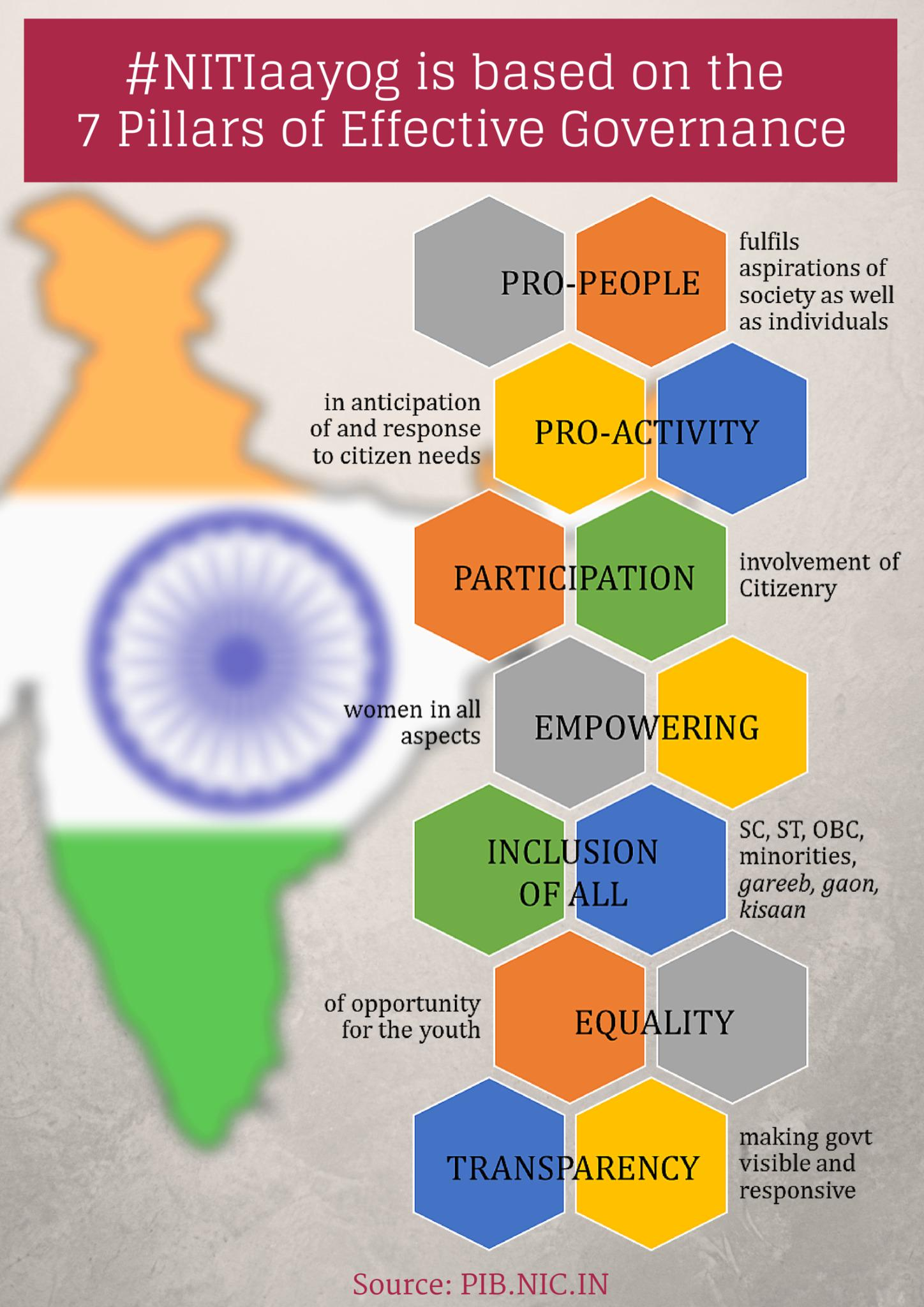 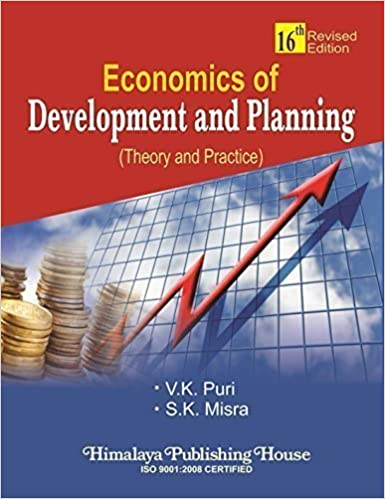 Functions of NITI Aayog
Co-operative and Competitive Federalism
Shared National Agenda
Decentralized Planning. 
Vision and Scenario planning
Network of Expertise
Harmonization 
Conflict resolution
Coordinating interface with the world
Internal consultancy
Capacity building
Monitoring and Evaluation.
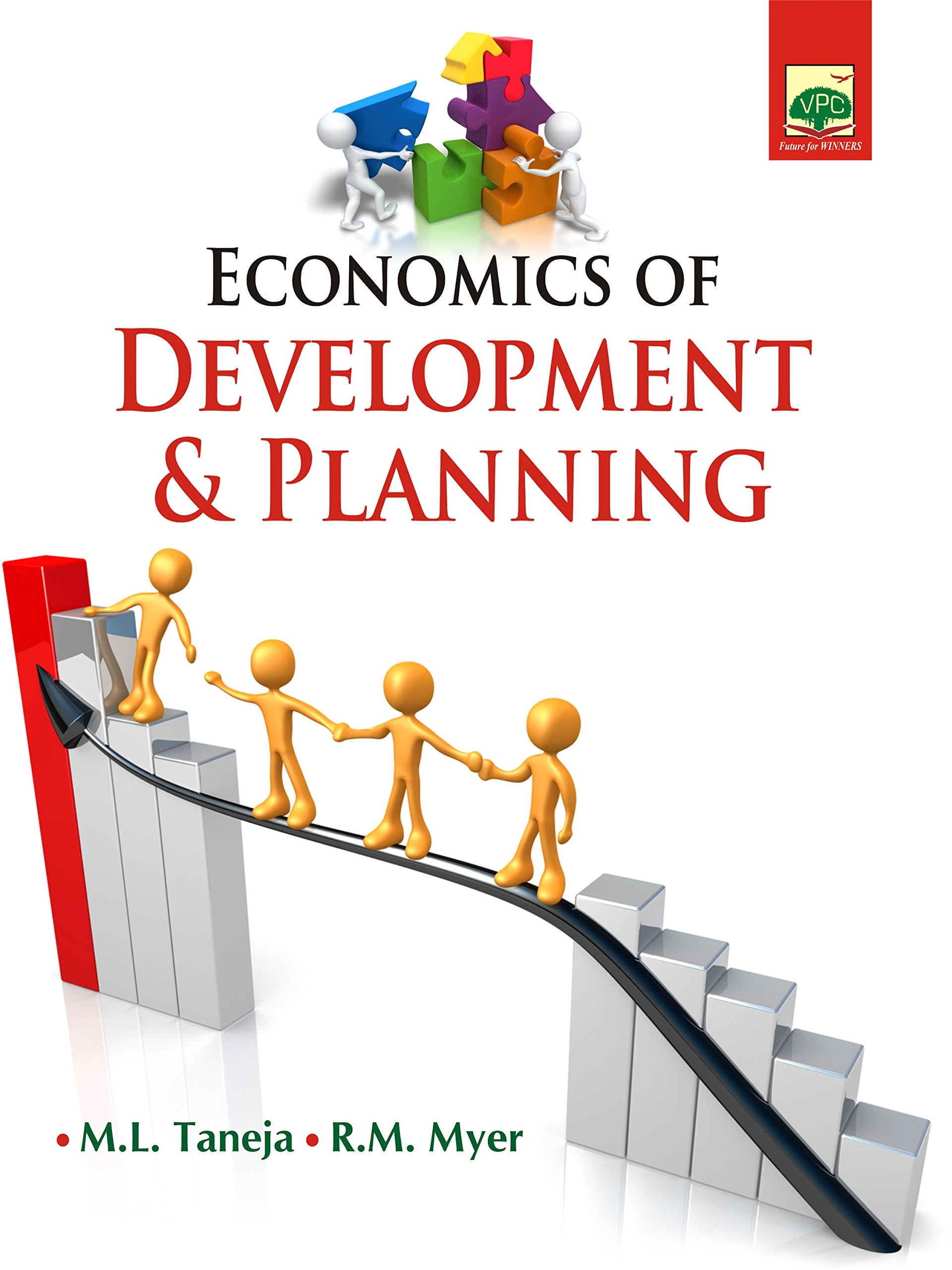 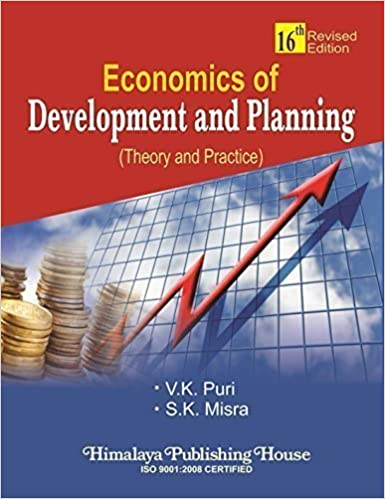 CONCLUSION
Concept of Developed & Underdeveloped
Concept of Development & Growth 
Vicious circle of Poverty 
Economic factors for development 
Non Economic Factors for development
Planning – Types /For and / Against planning
NITI Aayog and its functions.
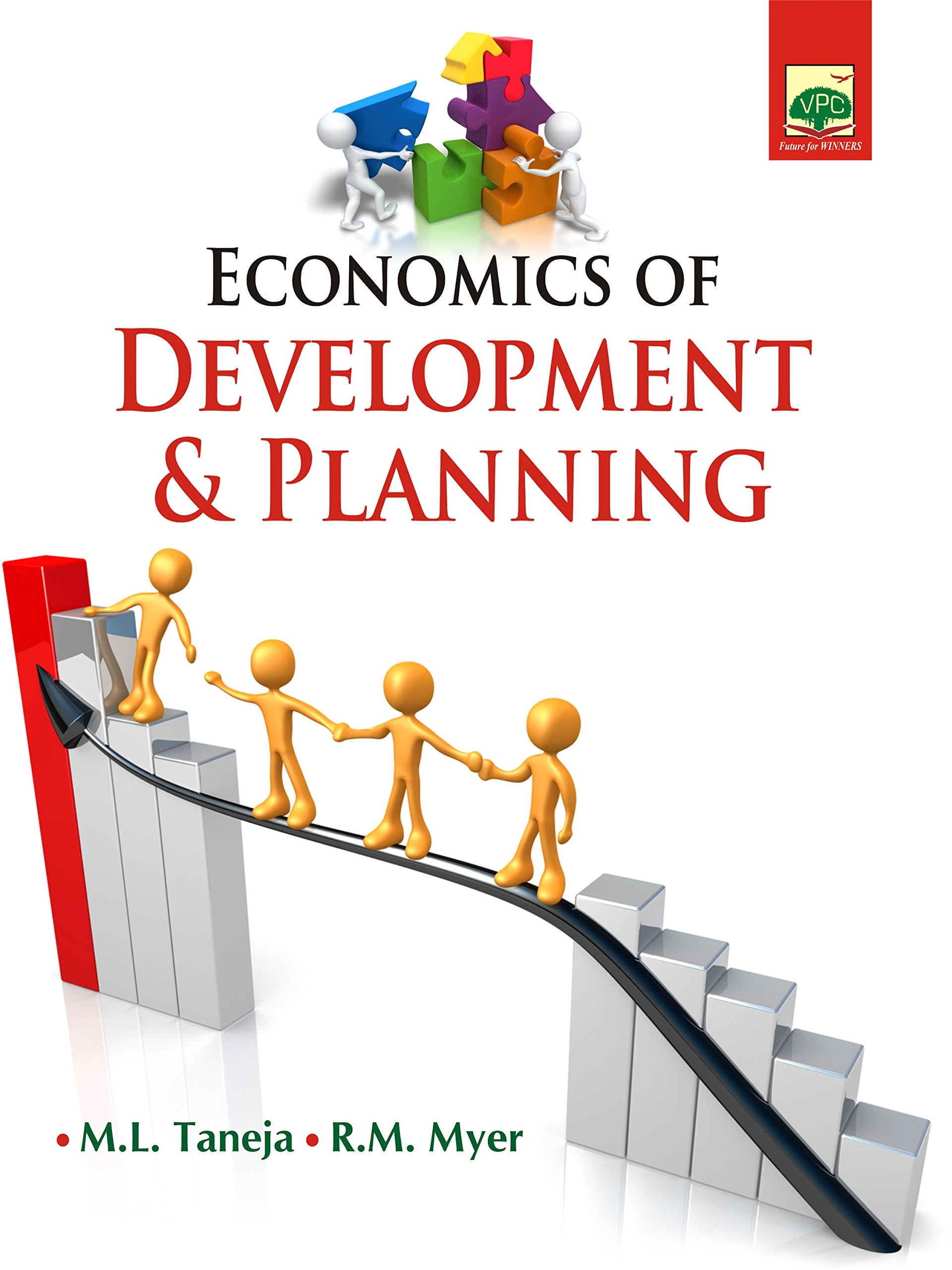 Prepared by.
K. Shanthi  MA .MED
Vice Principal
Alpha matric higher secondary school,
Pondicherry
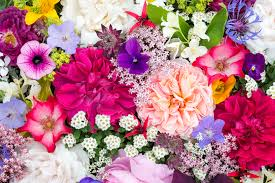 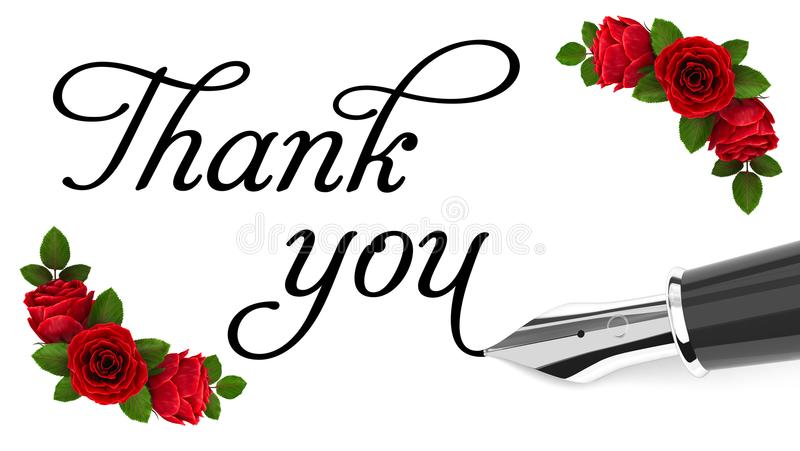